Kako se oblikujejo konzorciji v raziskovalnih programih?Pogled evalvatorja 7. OP projektov
mitja.jermol@ijs.si
Ocenjevanje
Projektni predlog se ocenjuje glede na tri glavne kriterije:
Znanstveno-raziskovalno odličnost ideje
Kvaliteto izvedbenega plana in konzorcija za izvedbo vseh planiranih aktivnosti
Vplivu rezultatov
Dimenzije
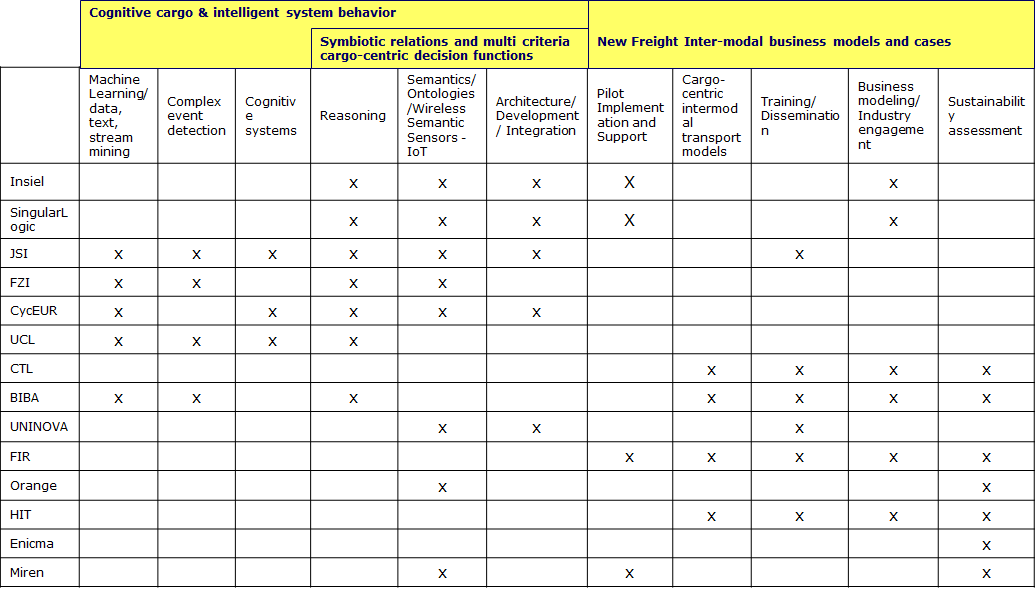 Geografska pokritost
Kompetence/Vloge
Tip organizacije
Kaj evalvator preverja?
Partnerje (izkušeni evalvatorji (30%-50%))
V večini primerov vedo „Kdo je kdo?“
Velika in znana imena ga ne impresionirajo
Poznajo in ne marajo podpornih inštitucij
Vsak partner mora imeti jasno vlogo v konzorciju
Skladati se mora s kompetencami
Konzorcij mora biti koherenten
Ne potrebuje zunanjih kompetenc (subcontracting)
Za velike projekte so pomembne izkušnje iz podobnih projektov in zgodovina uspešnega sodelovanja
Pokriva vse tri dimenzije (odvisno od razpisa)
Scenariji oblikovanja konzorcijev
IP/NoE
3-5 core partnerjev: ideja, koncept, struktura, osnova prijave, pisanje, vodenje projekta
3-5 partnerjev: nosilne vloge npr. vodenje sklopov aktivnosti
Ostali: pokrivanje posameznih aktivnosti v projektu
STREP (2-3, 2-3, ostali)
CA/SSA (1, 2-3, ostali)
Kako dostopati?
Sodelovanje z izkušenimi partnerji, ki povečajo možnost uspeha
Ne vabiti prijateljev in ne delajte nepotrebnih uslug

Če ste novinec:
Priključite se že obstoječemu konzorciju
http://cordis.europa.eu/fp7/projects_en.html, http://www.ist-world.org, http://scienceatlas.ijs.si, 
Poiščite partnerje iz core skupine
Uporabljajte NCP, kontaktne točke, združenja,...

Če ste izkušeni:
Prevzemajte vloge v core skupini in postanite koordinator
http://www.ist-world.org
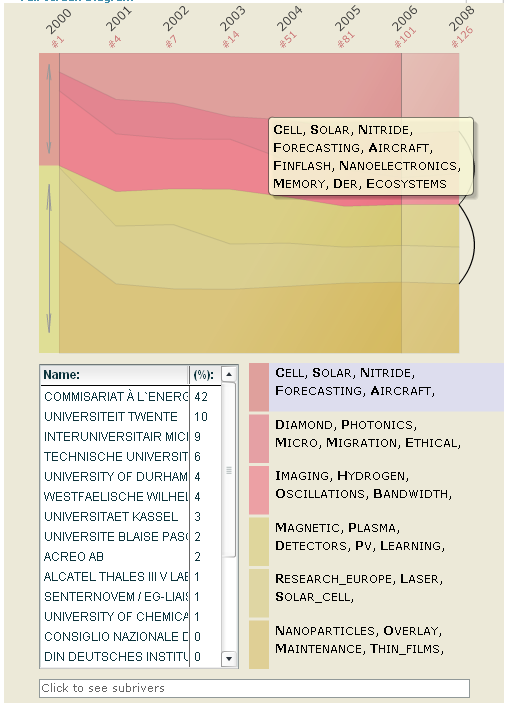 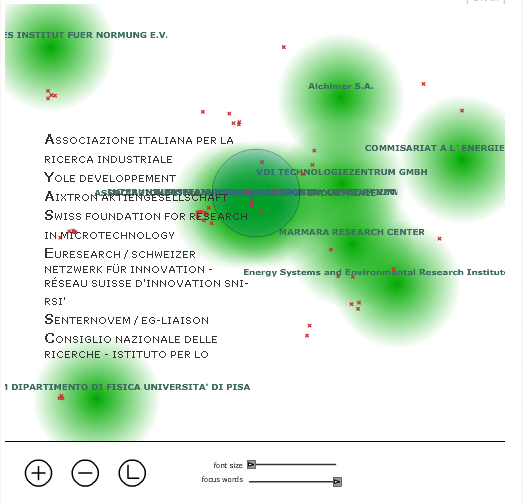 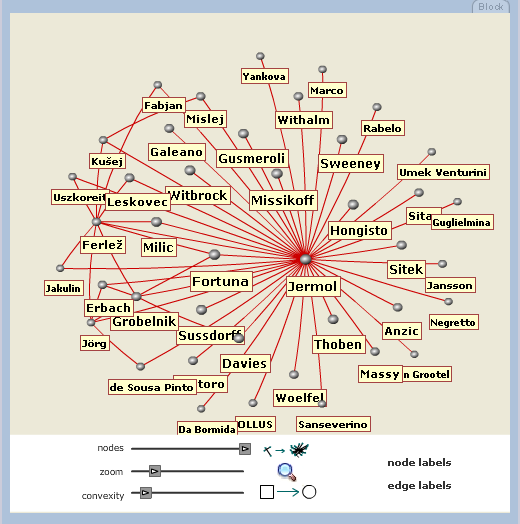 http://scienceatlas.ijs.si
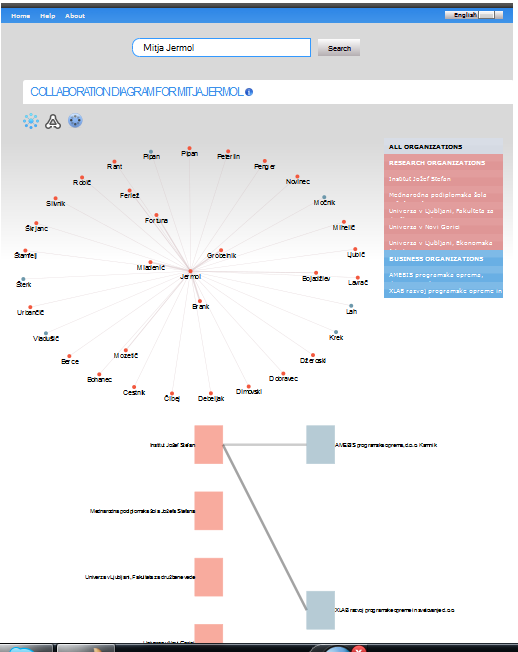 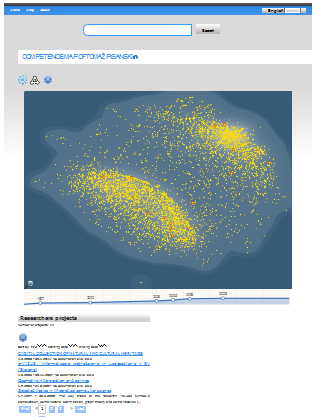 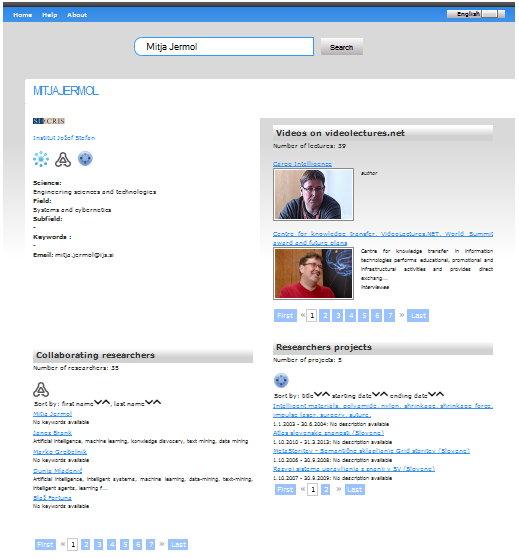 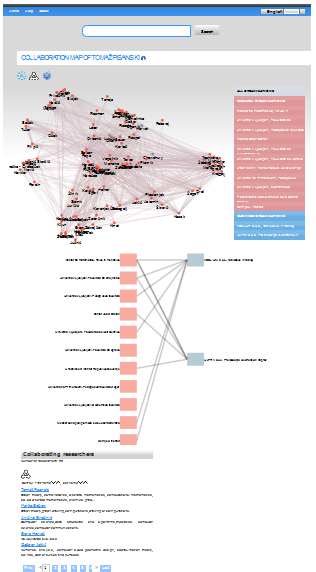 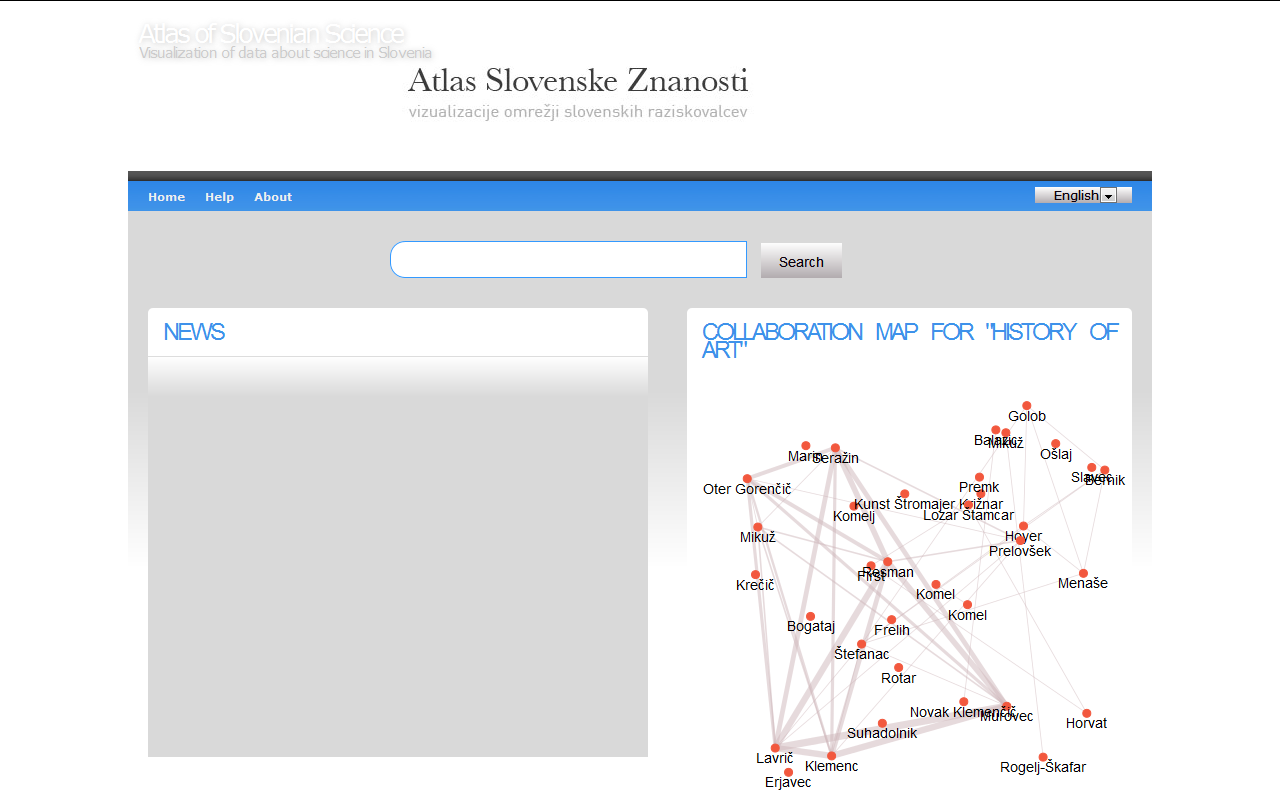 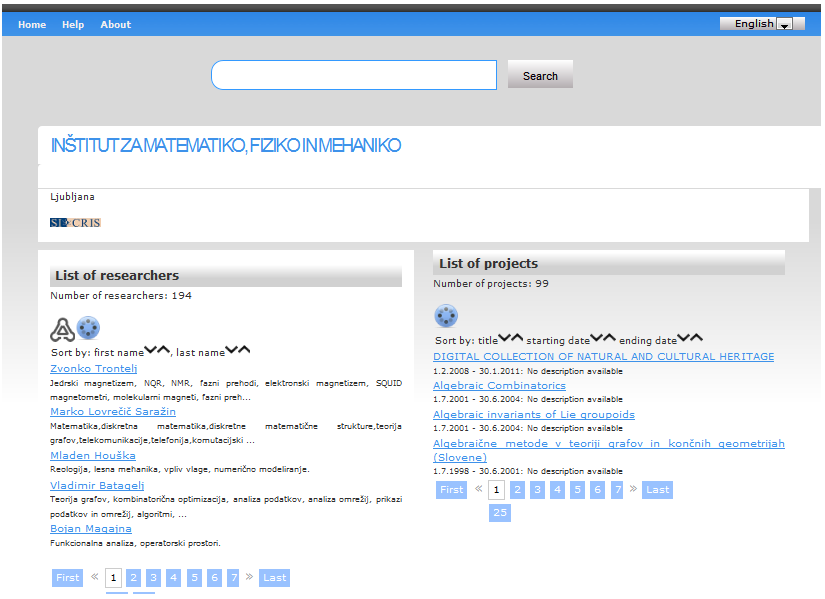 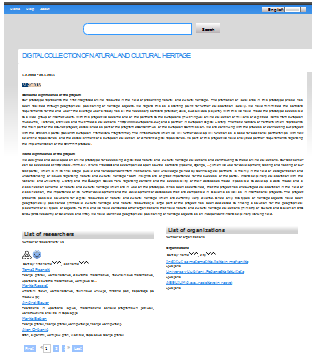 Ailab@IJS
Strateško vabimo nove partnerje iz Slovenije
Do sedaj smo uspešno priključili 18 slovenskih podjetij
Skušamo pomagati pri iskanju core partnerjev
Posredujemo vabila
Pomagamo pri usmerjanju predloga
Pred-evalvacije
Svetovanja

... model, ki bi v Sloveniji lahko postal pravilo
Ključ do uspeha v OP prostoru
Raziskovalni fokus in jasna dolgoročna strategija
Projekti rezultati morajo slediti strategiji 
Pomembno vozlišče

Zanimive in predvsem „nore“ ideje

Znanje in vrhunske tehnologije

Odličnost v rezultatih in proaktivno delovanje
Ustvarjanje presežkov

Mreženje
Strateško vpeljevanje novih organizacij
Ni zmenkov na slepo

Konkretna izvedba – močna razvojna ekipa
Izkušnje in nasveti
Uspeti se da! Je pa potrebno vložiti nekaj truda
Poskusiti ni greh, neuspeh je nekaj povsem normalnega

Prodajajte lastne kompetence in ne blefirajte
Partnerji z operativno močjo so zelo iskani

Bodite proaktivni, delite ideje in znanja

Nenehno gradite in skrbno varujte pridobljeno zaupanje in ugled
Pridobivanje zaupanja je dolgotrajen proces, izguba zaupanja se zgodi v trenutku

Sinhronizacija in sodelovanje v OP projektih zahteva OGROMNO časa in energije – bodite potrpežljivi
Izkušnje in nasveti
Ne vstopajte v OP projekt zaradi projekta 

Učite se na napakah in ne obupujte

Prijavljajte se s konzorciji, kjer partnerje že poznate
Pridružite se izkušenim partnerjem

Skušajte spoznati ustroj OP in ostalih mehanizmov

Prijavo projekta vedno pišete izključno in samo za evalvatorje – ne zase, ne za prijatelje, ne za ministrstvo